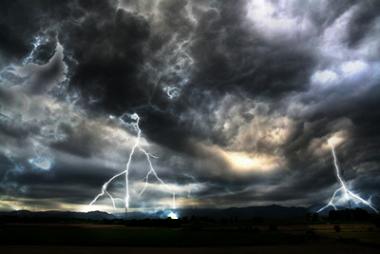 Oluja nad dolinomili Travnička hronika
Edita Andrić
Univerzitet u Novom Sadu
Filozofski fakultet, Odsek za hungarologiju
03-06. oktobar 2013.
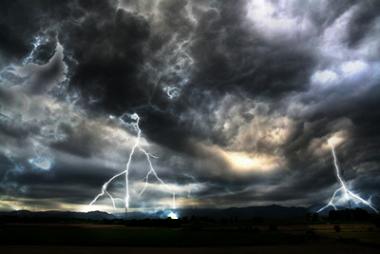 Izdanja romana na mađarskom jeziku
Prevodilac: Zoltan Čuka 
Ándrics Ivo: Vihar a völgy felett (Travniki krónika). Új Magyar Könyvkiadó. Budapest 1956
Andrić Ivo: Vezírek és konzulok – Travniki krónika. Forum Könyvkiadó, Novi Sad, 1962.
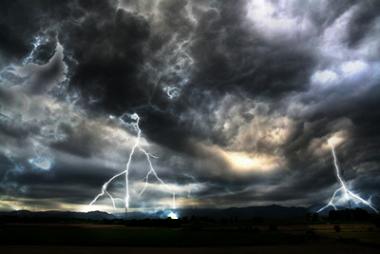 Naslovi na drugim jezicima
Prevodi na nemački:
Wesire und Konsuln (1961., 1963., 1964., 1968., 1974., 1996.)
Audienz beim Wesir (1961., 1967.)
Prevodi na engleski:
Bosnian Story (1958.)
Bosnian Chronicle (1963., 1993.)
The Days of the Consuls (1992., 1996., 2000.)
Prevod na ruski:
Травницкая Хроника (1958.)
Prevod na francuski:
La chronique de Travnik (1994.)
Prevod na italijanski:
La cronica di Travnik: il tempo dei consoli (2007.)
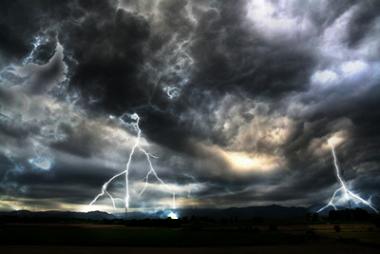 Razlike u mađarskim izdanjima
Pravopis vlastitih imenica
Ivo Ándrics (M1) – Ivo Andrić (M2)
-  Sumety (M1) / Šumeće (M2)
- ityindija (M1) / ityindi (M2)
- Jankovitye (M1/Jankovići (M2)
- Vlasics-hegy (M1) – Vlašić-hegy (M2)
- Karagyorgye felkeléséről (M1) – Karađorđe felkeléséről (M2)
- szkopljei Szulejmán pasa (M1) – skopljei Szulejmán pasa (M2)
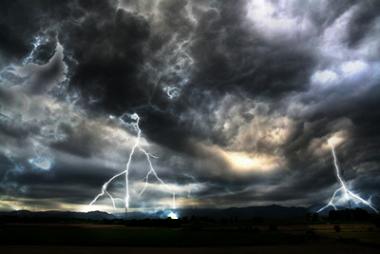 Razlike u mađarskim izdanjima
Transkripcija stranih reči
čaršija – csarsija (M1) / csarsia (M2)
ićindija – ityindija (M1) / ityindi (M2)
nepokrivena avlija  – fedelten udvar, az avlija... (M1) / fedetlen udvar, az avli (M2)
ali:
ćilim – kilim (M)
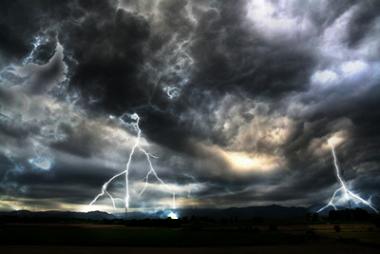 [...] to je bilo gotovo isto toliko koliko da je rečeno među ajanima, na Divanu kod vezira. (S-10)
[...] az ugyannyi volt, mintha az ottomán birodalom ajánjai, vezető férfiai, döntöttek volna a vezírnél megtartott Divánon, azaz tanácskozáson (M1-5)
[...] az ugyannyi volt, mintha az ottomán birodalom ajánjai, vezető férfiai, döntöttek volna a Dívánban, azaz a vezírnél megtartott tanácskozáson. (M2-4)

To se mesto zvalo Sofa. (S-9)
Ezt a helyet a travnikiak szófának nevezték. (M1-5) doslovno: To mesto su Travničani nazivali sofom.
Ezt a helyet a travniki szófának nevezték (M2-4) doslovno: To mesto su nazivali travničkom sofom.
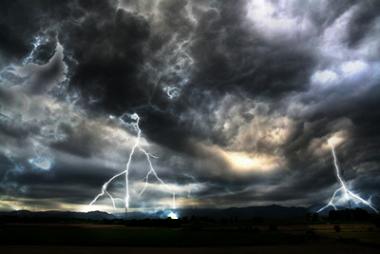 Prevodilački postupci
Pasiv – aktiv
Oko te lipe i između stena i busenja ukljopljene su niske klupe nepravilna oblika [...] (9)
A hársak körül s a sziklák és cserjék közé alacsony, szabálytalan formájú padokat ékeltek [...] (5)
[...] što je na Sofi rečeno, pretreseno i zaključeno [...] (10)
[...] amit a szófán mondottak, megtárgyaltak és elhatároztak [...] (5)

[...] pokazujući rukom kako se reže grkljan. (30)
[...] kezükkel mutogatták, hogy szokták valakinek elvágni a torkát. (23)
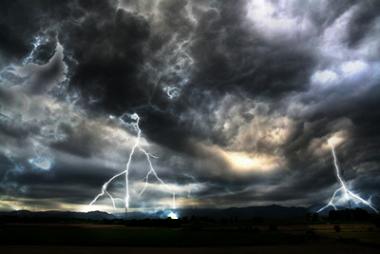 Frazologija
Leksički sklop različit, značenje odgovara
- [...] tvrdili su „da veziru vise noge [...] (49)
- A vezírnek kifelé áll a szekere rúdja. (40)
- Ničija nije do zore gorila [...] (12)
Senki fája nem nőtt meg az égig [...] (8)

Delimično podudaranje leksičkog sklopa
- Jedno šarov, drugi garov. Ono pas a ovo mu brat. (102)
- Egyik kutya, másik eb, hasonszőrű mind a kettő. (87)
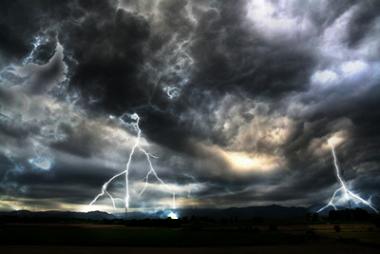 Frazologija
Doslovni prevodi
[...] da ne žalimo za živa hadžije – što no se kaže.. (12)
[...] el ne sirassuk még életében a hadzsit, ahogy mondani szokták (7)
[...] mi smo svakom dosad u leđa pogledali, pa ćemo i njima [...] (12)
[...] eddig mindenkinek megláttuk a hátát, s ha éppen jönnek, meglátjuk majd az övékét is. (8)
Pas laje, a karavan prolazi. (37)
A kutya ugat, a karaván halad. (30)
[...] stvar treba uzeti i platiti ili „poljubiti pa ostaviti“. (248)
[...] a holmit át kell venni és fizetni, vagy pedig „megcsókolni és otthagyni“. (219)
[...] o kome nisu ništa znali, osim da je „postao težak zemlji” [...] (429)
[...] akiről csak annyit tudtak, hogy „nehéz lett a földnek” [...] (381)
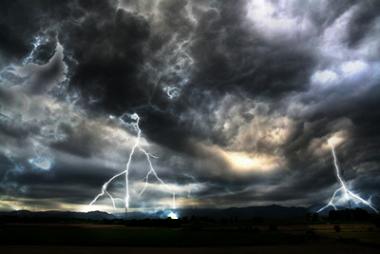 Omaške, greške
Odelom i držanjem bio je sličan morlačkim graničarima i hajducima sa slika. (99) 
Ruhája és testtartása a tengermelléki granicsárokra és hajdúkra emlékeztetett, akiket képeken látott. (85)
[...] jer studen nameće grubo odelo, zgrčen stav i brz hod. (23)
[...] mert a hideg eldurvítja a ruhát, meghajlítja a testtartást és felgyorsítja  a járást. (18)
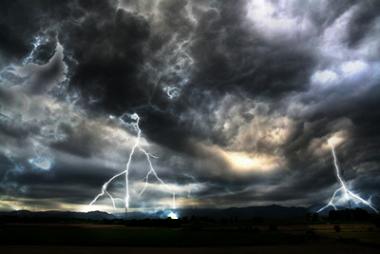 Greška u licu
[...] može biti da su ovo bili još najmirniji i najbolji dani koji su mi u ovoj tesnoj dolini suđeni. (29)
[...] ezek még a legcsendesebb és legjobb napok voltak, melyeket a sors ebben a szűk völgyben rámért. (23)
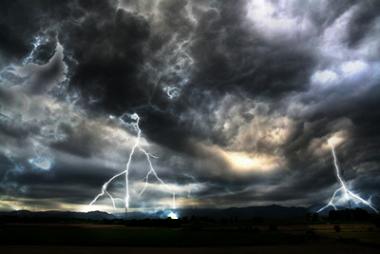 Ponavljanja
„To nit je bilo niti može biti”, suzbijam ja vlaha, „niko nama nikad nije u naše poslove zavirivao, pa neće ni taj.”. „ E, bogami, vi gledajte kako ćete” kaže meni on, „ali konsula će vam valjati primiti[...]” (10)
„Ilyen nem is volt és nem is lehet – fékezem én a hitetlent -, a mi dolgainkba eddig sem kukucskált senki, s nem fog ez sem.” – „Hitemre, ám lássátok, mit csináltok – mondja a hitetlen. – De bizony a konzult be kell fogadnotok[...] (6)
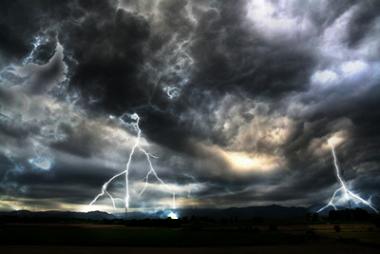 Doslovni prevodi
[...]vidik ispran i dubok [...] (99)
A látóhatár frissen mosott és mély[...] (85)
[...]zumbuli gospođe Davil, i oni beli i oni u boji, i puni i jednostavni, ali je zato po ivicama leja cvala crvena pelargonija [...] (370)
[...]Daville-né asszony jácintjai, a fehérek s a színesek, a teljesek és az egyszerűbbek is, viszont az ágyások peremén most nyíltak a pelargóniák[...] (328)
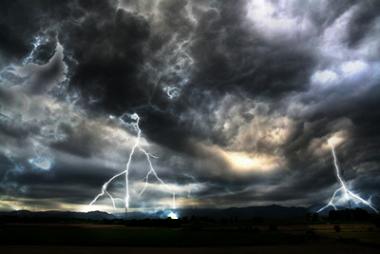 Sintetičnost - analitičnost
[...] svi idu kod Lutve na kafu [...] (9)
[...] mindenki Lutvához megy egy kávéra [...] (5)
[...] ne bi se usudio da sedne i pije kafu.  (9)
[...] ezen a helyen leülni és kávét inni. (5)

[...]gde je kao hirurg i lekarski pomoćnik stupio u službu velikog kapudan-paše. (25)
[...] ahol mint sebész és adjunktus Kucsuk Huszein, a nagy kapudán-pasa szolgálatába lépett. (19)
[...] na neobjašnjiv način [...] (25) 
[...] meg nem magyarázható módon [...] (19)
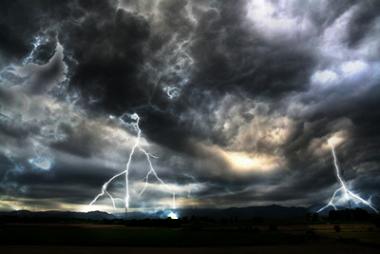 Upotreba glagolskih prefiksa
[...] sve je to uznemiravalo i dražilo travničke Turke. (18)
[...] mindez nyugtalanította és fölingerelte a travniki törököket. (13) 	
[...] obilazili su svuda [...] (20) 
[...] körüljárták a várost [...] (15) 

[...] nađeni su majstori [...]
[...] kőműveseket fogadtak fel [...]
[...] i dok su se u Evropi odigravali veliki događaji [...] (450)
[...] s mialatt Európában nagy események zajlottak le [...] (399)
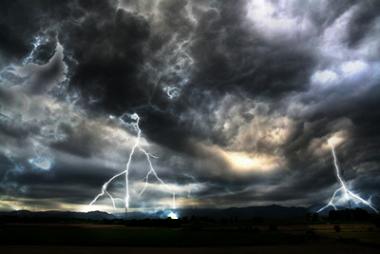 Nepotrebna upotreba stranih reči
[...]to je, po davnašnjoj tradiciji [...] ( 9)
[...] régi tradíciók szerint ez az a hely [...] (5)
mušterije (31) - mustériáik (24)
[...] a šta sa Napoleonom i njegovom armijom koja se poražena vraća [...] (428)
[...] mi Napóleonnal és Oroszországból visszavonuló armadájával [...] (380)
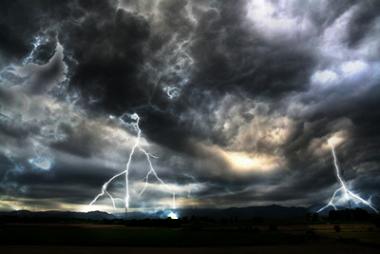 Stilski neadekvatne reči
[...] „niko nama nikad nije u naše poslove zavirivao, pa neće ni taj.”(10)
[...] „a mi dolgainkba eddig sem kukucskált senki, s nem fog ez sem.”. (6)
Utegnut i svečan [...] (29)
A kicsípett konzul [...] (23)
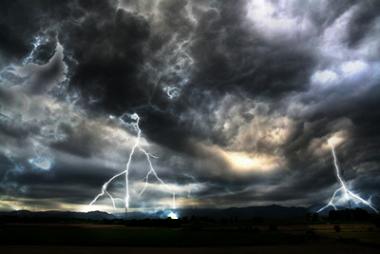 Nepreciznost u odabiru leksike
Ta Lucija je imala jednu sestru, Anđu, koja je bila nesreća porodice [...] Lucija je, kao i svi njeni, mnogo patila zbog te sestre [...] Nekako pred Uskrs, Anđa je tražila i našla načina da se vidi sa svojom sestrom Lucijom. [...] U razgovoru, ona joj je predložila kratko i grubo da otruju austrijskog konzula [...] (451)
Ennek a Luciának volt egy nővére, Angya, a család átka [...] Lucia, akárcsak hozzátartozói, sokat szenvedett a húga miatt [...] Húsvét táján Angya módot keresett arra, hogy nővérével Luciával találkozzék [...] Beszélgetés közben kurtán és nyersen azt ajánlotta húgának, hogy mérgezzék meg az osztrák konzult. (400)
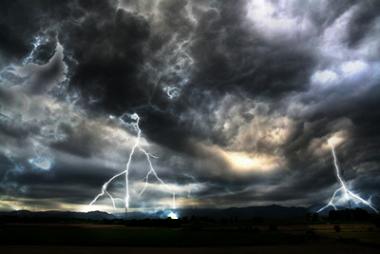 Red reči
Tako će, malo po malo, doći kraj dobrom redu i „lijepoj tišini” turske Bosne. (20)
Így lassan, lassan elérkezik a jó rend, és vége török-Bosznia „szép csendességének”. (16)
Stigao je, kao prvi, francuski generalni konzul. (22)
Elsőnek megérkezett a francia főkonzul. (17)
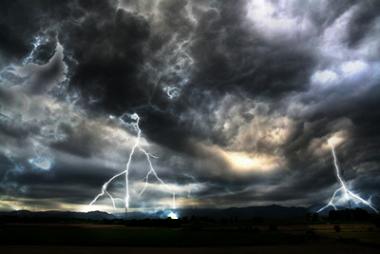